TEPELNÉ ČERPADLO V SYSTÉMU ZDROJŮ
 jako současný zdroj tepla i chladu 
 Z HLEDISKA EFEKTIVITY PROVOZU
Ing. Karel Matějíček
http://www.ingmatejicek.cz
Kompresorové
Tepelné čerpadlo
Chladící zařízení
Regulace výroby CHLADU
Regulace výroby TEPLA
REŽIM
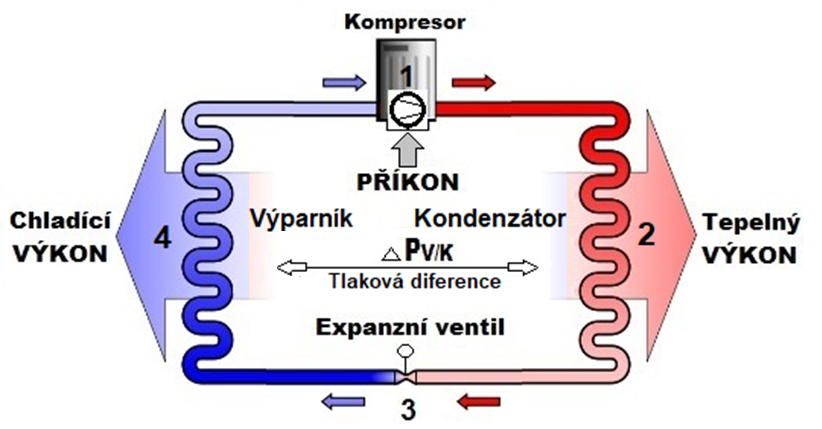 Větší tlaková diference
Je regulována: 
Výstupní teplota chlazené vody
Je regulována: 
Výstupní teplota chladící / otopné vody
T
T
Cílem je co nejmenší tlaková diference: 
Nižší tlak/teplota v kondenzátoru a vyšší tlak/teplota ve výparníku
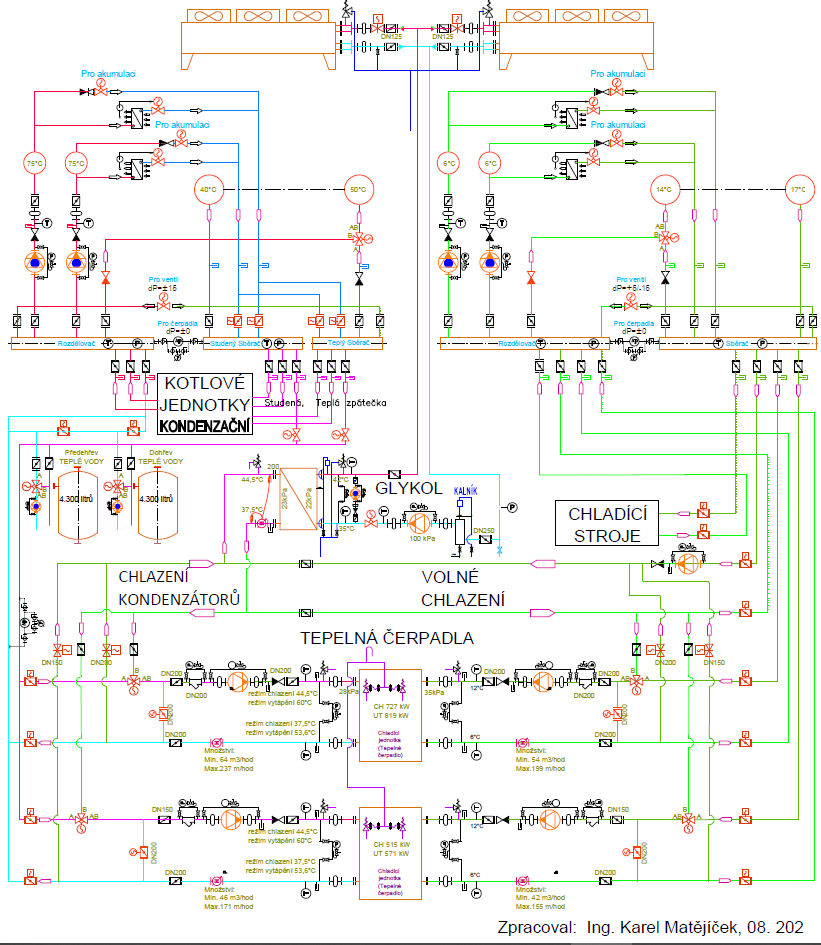 Free Cooling
Tepelné čerpadlo jako doplňkový zdroj tepla a chladu
Zdroj TEPLA
Výhody:
Vhodné i pro rekonstrukce 
     - např. při výměně chladícího stroje       nainstalovat nově tepelné čerpadlo
Veškeré vyrobené teplo i chlad Tepelným čerpadlem se  spotřebovává
     - maximální možná efektivita
Zdroj CHLADU
Zdroj TEPLA i CHLADU
Režimy vnější regulace tepelného čerpadla
Režimy vnější regulace tepelného čerpadla se posuzují dle požadavku na výrobu TEPLA nebo CHLADU
Jsou uvedeny podmínky režimů nad rámec běžného provozu (minimální průtoky, tlaky, teploty, …)
Výroba CHLADU, maření TEPLA
Požadavek pro stroj 
Výroba chladu
Žádaná teplota chlazené vody výstup výparník
Vnější regulace
Regulace množství a teploty vstupní vody do kondenzátoru dle tlakové diference mezi výparníkem a kondenzátorem
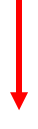 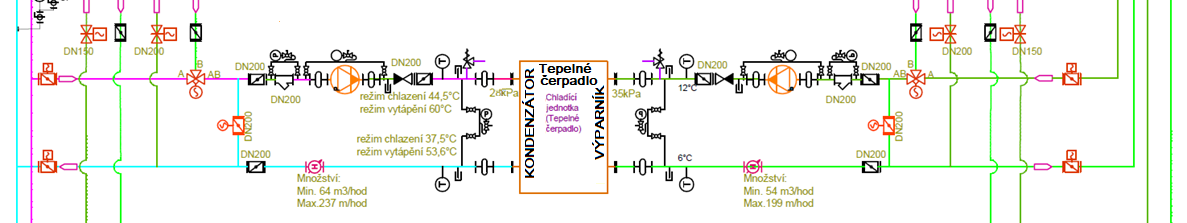 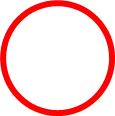 dPmin
150kPa
Režimy vnější regulace tepelného čerpadla
Režimy vnější regulace tepelného čerpadla se posuzují dle požadavku na výrobu TEPLA nebo CHLADU
-  Jsou uvedeny podmínky režimů nad rámec běžného provozu (minimální průtoky, tlaky, teploty, …)
Výroba CHLADU, Spotřeba TEPLA s požadovanými parametry
Požadavek pro stroj 
Výroba chladu
Žádaná teplota chlazené vody výstup výparník
Vnější regulace
Regulace množství a teploty výstupní vody z kondenzátoru dle požadavku systémů
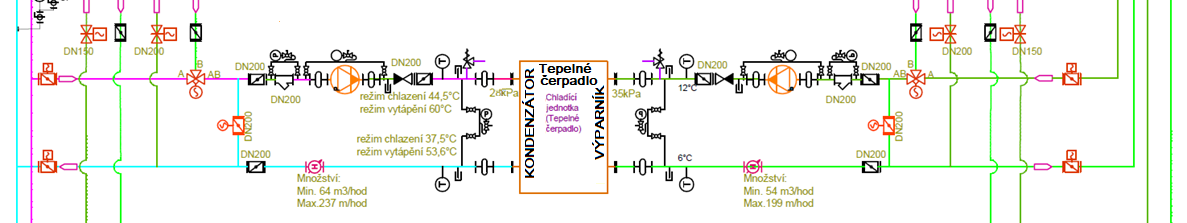 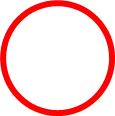 dPmin
150kPa
Režimy vnější regulace tepelného čerpadla
Režimy vnější regulace tepelného čerpadla se posuzují dle požadavku na výrobu TEPLA nebo CHLADU
-  Jsou uvedeny podmínky režimů nad rámec běžného provozu (minimální průtoky, tlaky, teploty, …)
Výroba TEPLA, Spotřeba CHLADU s požadovanými parametry
Požadavek pro stroj 
Výroba tepla
Žádaná teplota chladící / otopné vody výstup kondenzátor
Vnější regulace
Regulace množství a teploty výstupní vody z výparníku dle požadavku systémů
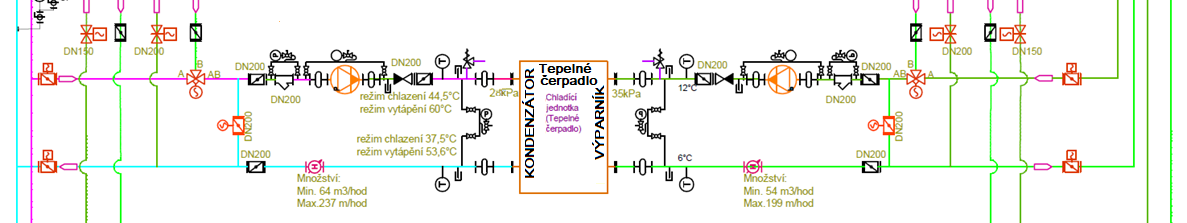 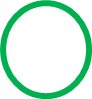 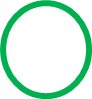 dPmin
150kPa
Zimní provoz tepelného čerpadla s provozem kotlů
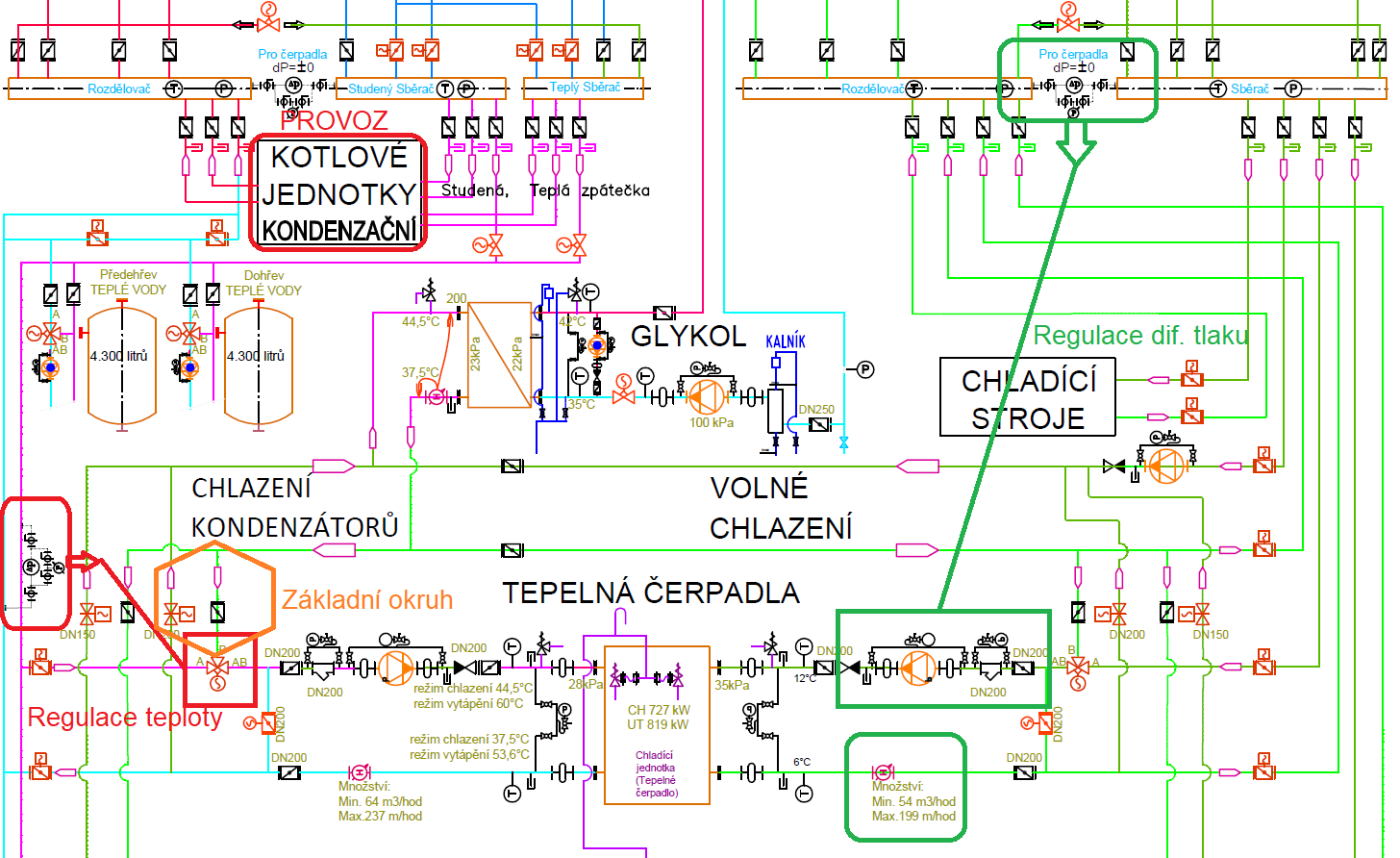 Chlazení
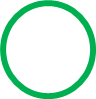 Teplota žádaná z kotelny
Teplota žádaná R/S CHLAD
Letní provoz tepelného čerpadla s chlazením a akumulací do rozvodů
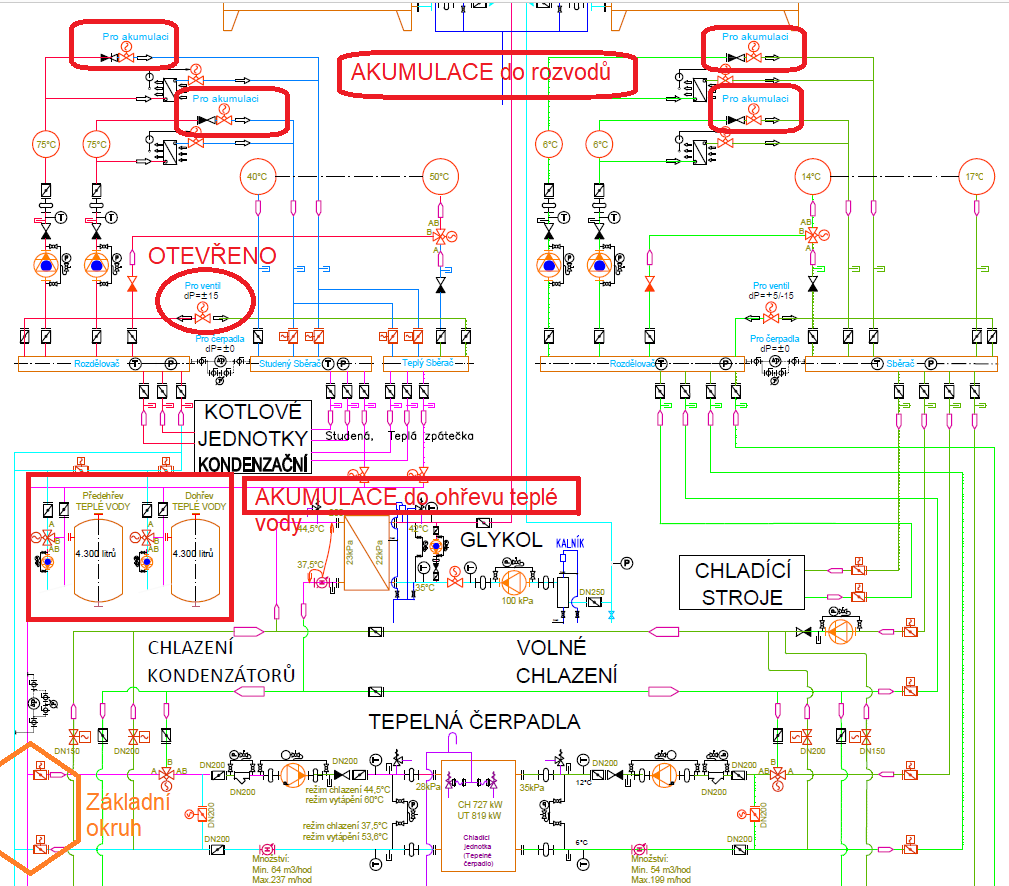 Teplota žádaná z kotelny
45 -58°C 
Ovládá chod tepelného čerpadla pro aktivaci akumulace tepla do rozvodů
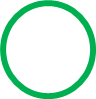 Při chodu tepelného čerpadla VYP nebo CHOD, dle chladícího výkonu tepelného čerpadla
Chlazení
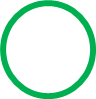 Teplota žádaná R/S CHLAD
Porovnání efektivity:Současný chod tepelného čerpadla a chladícího stroje
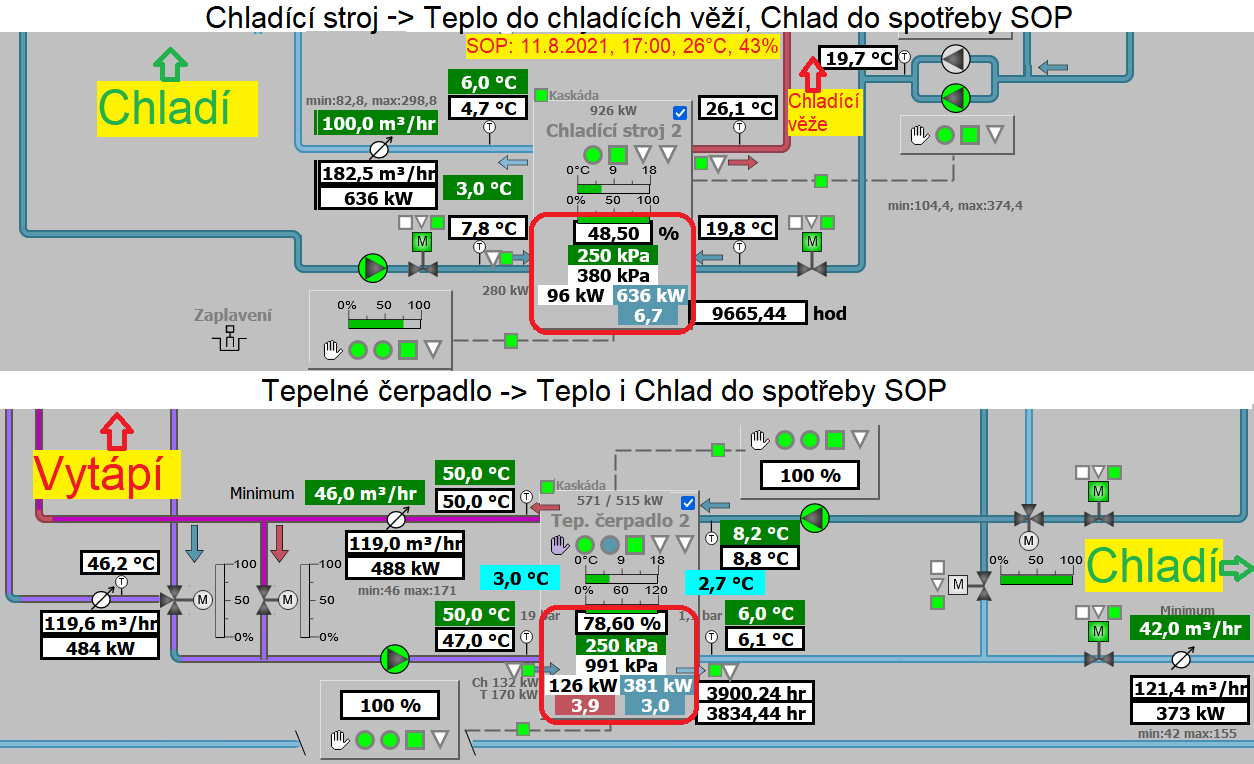 Děkuji za pozornost
Autor: Ing. Karel Matějíček
http://www.ingmatejicek.cz/